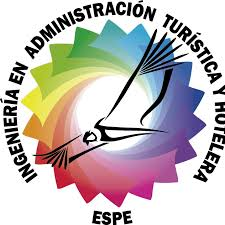 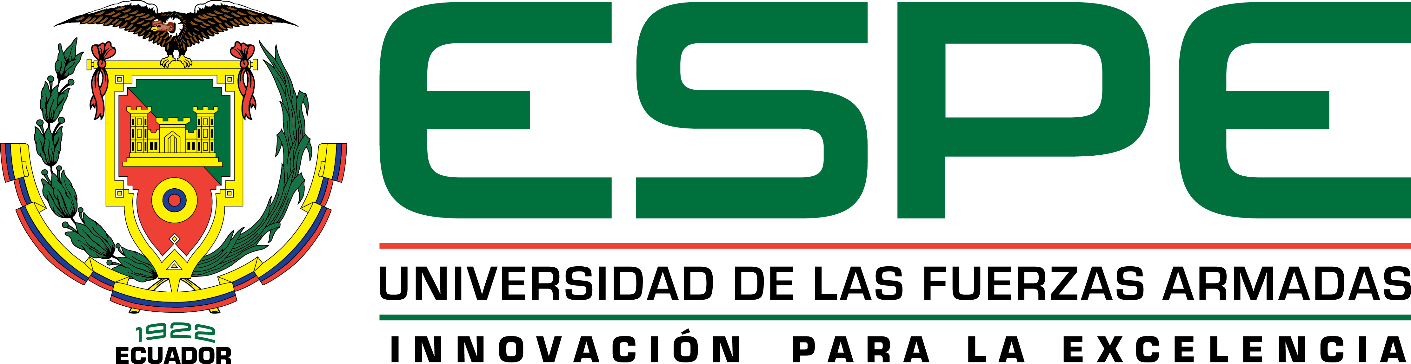 DEPARTAMENTO DE CIENCIAS ECONÓMICAS, ADMINISTRATIVAS Y DEL COMERCIO
CARRERA DE LICENCIATURA EN ADMINISTRACIÓN TURÍSTICA Y HOTELERA
LA GASTRONOMÍA ANCESTRAL DE LA PARROQUIA TABACUNDO PARA EL FORTALECIMIENTO DE LA IDENTIDAD CULTURAL Y EL DESARROLLO TURÍSTICO
AUTORA: LESLIE SOFÍA SÁNCHEZ ACEVEDO
DIRECTOR: MSC. FERNANDO JÁCOME
INTRODUCCIÓN
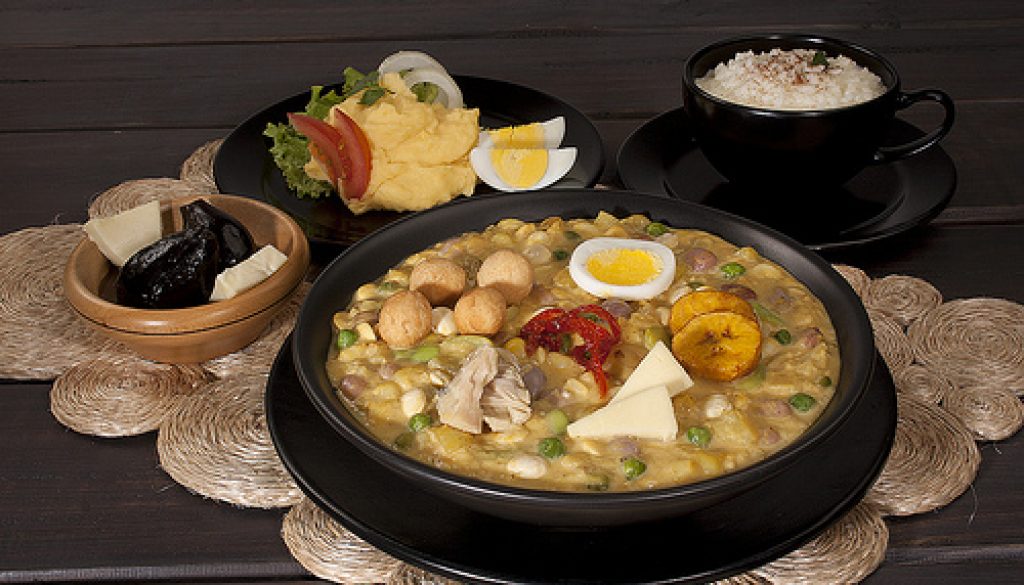 Parroquia San Juan de Tabacundo
TABA= Pueblo
CUNDO= Antiguo
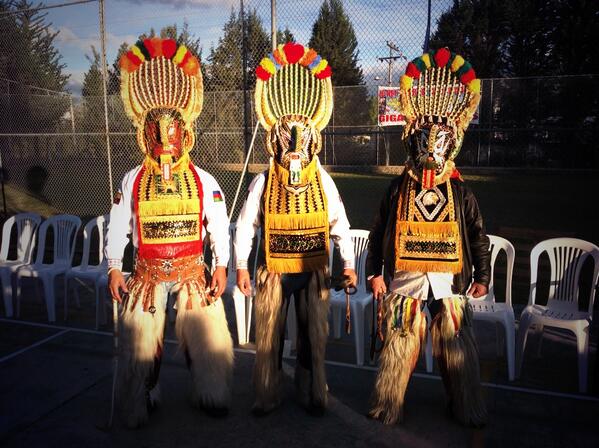 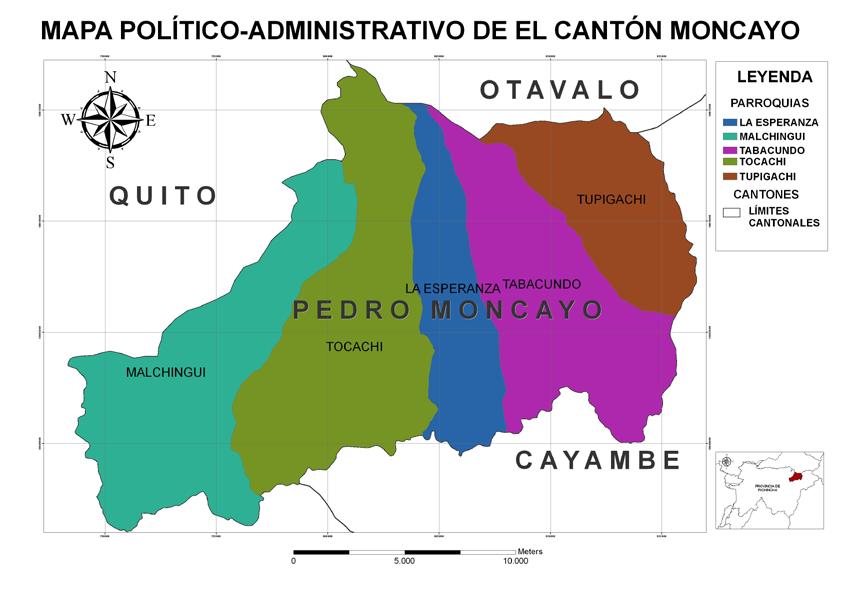 Festividades
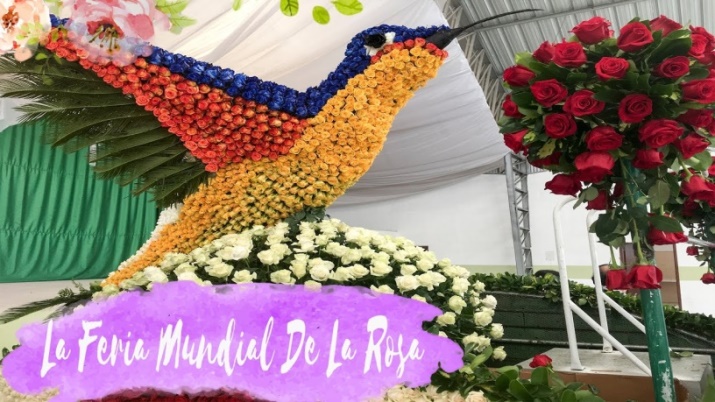 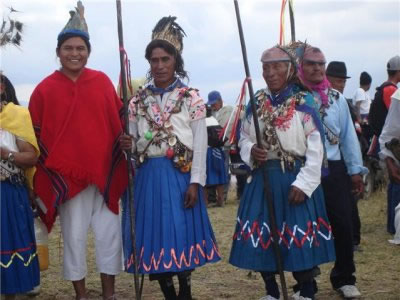 Quitu Caras
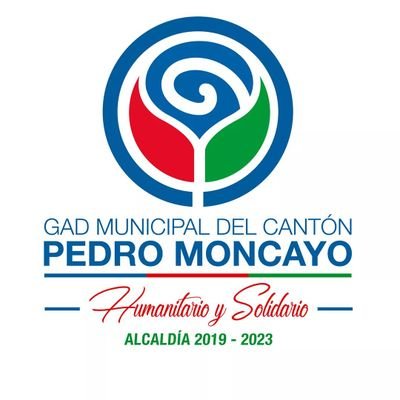 PROBLEMÁTICA
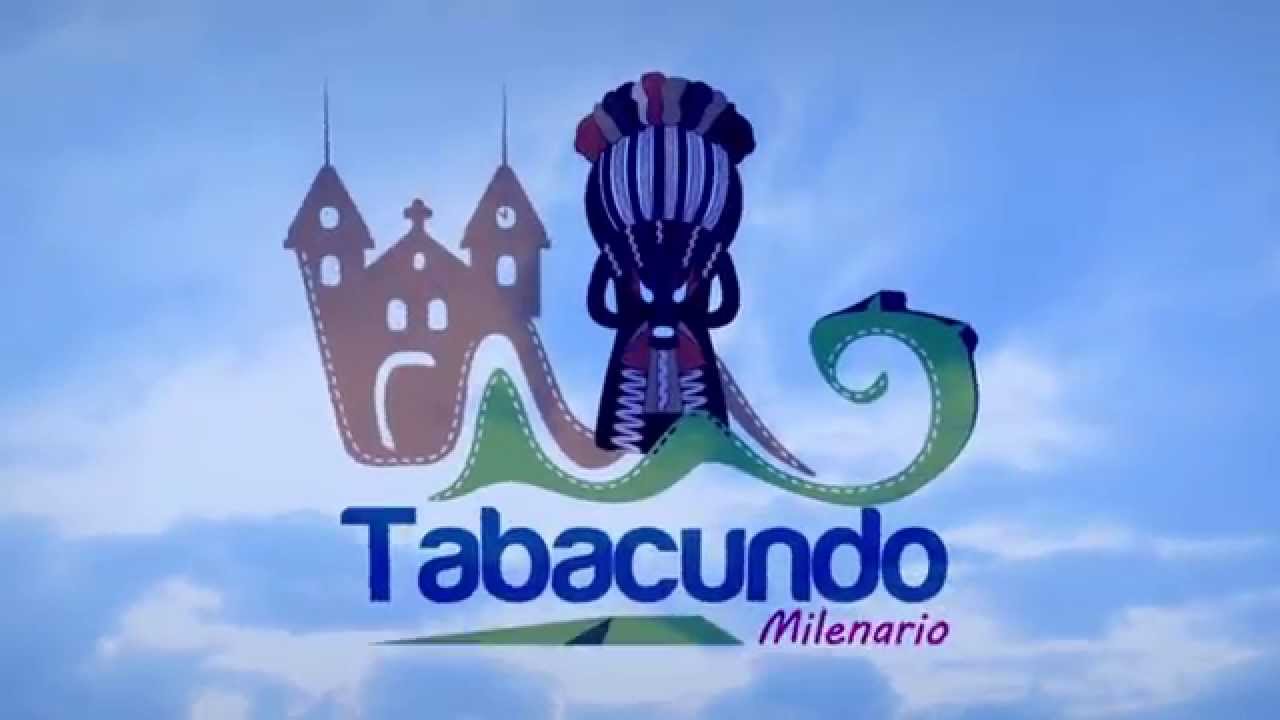 Técnicas
Utensilios
Platos
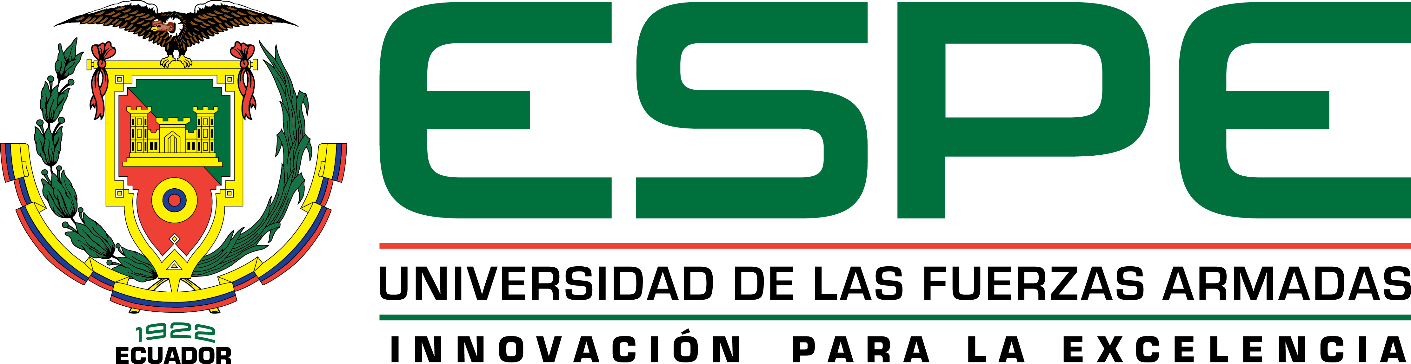 objetivos
Objetivo General
Analizar la gastronomía ancestral de la parroquia Tabacundo para el fortalecimiento de la identidad cultural y el desarrollo turístico.
Objetivos Específicos
Diagnosticar
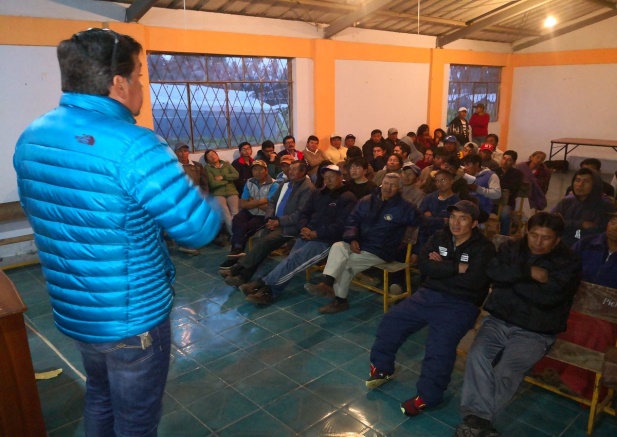 Identificar
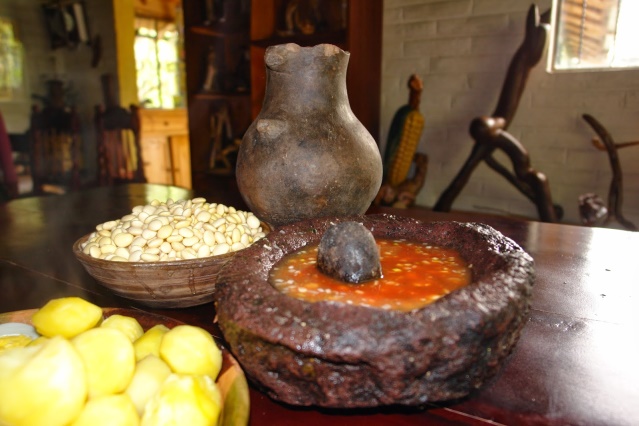 Proponer
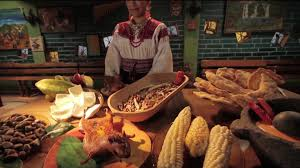 CAPÍTULO I. MARCO TEÓRICO
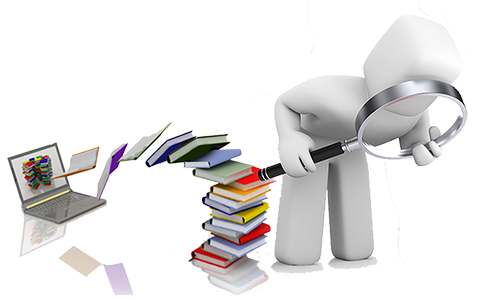 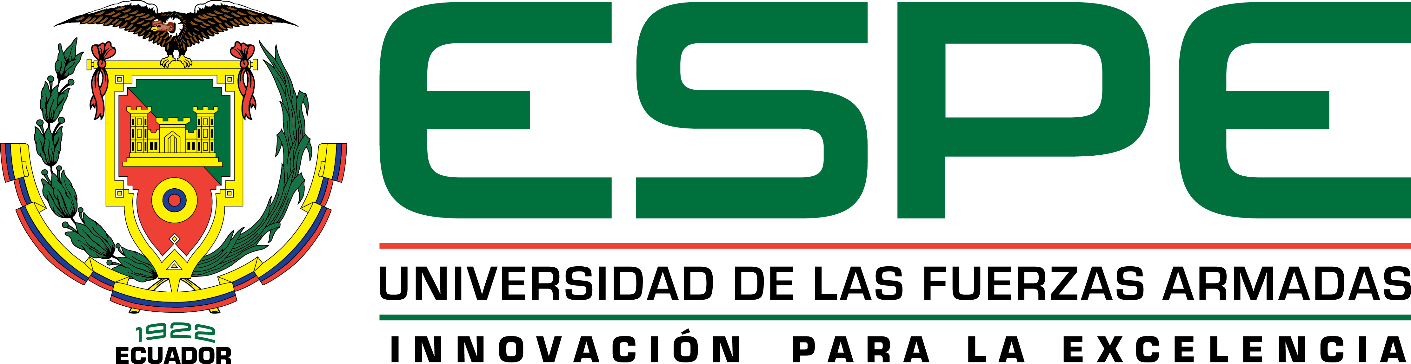 TEORÍAS DEL SOPORTE
Teoría del Desarrollo Local
Teoría del Desarrollo Sostenible
ORGANIZACIÓN DE LAS NACIONES UNIDAS(1987)
Económico 
Social
Ambiental
AROCENA (2002)
Económico 
Social
Identitario
Político
Sistémico
- Planta Turística
- Emprendimientos locales
- Identidad Cultural
- Desarrollo local
- Gastronomía Ancestral
- Desarrollo Turístico
Marco Legal
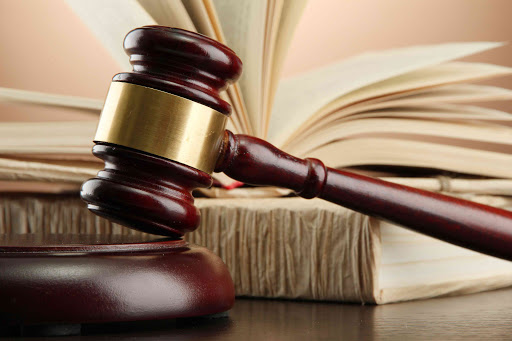 CAPÍTULO II. MARCO METODOLÓGICO
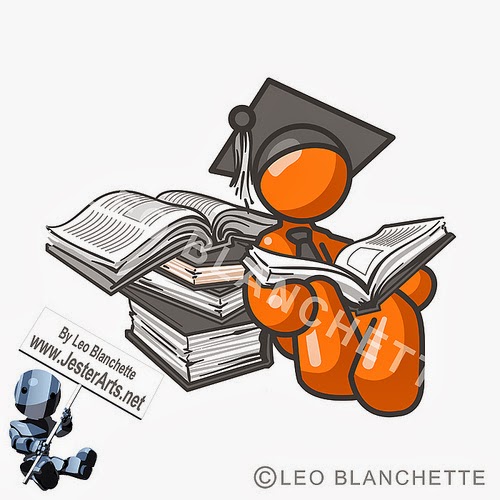 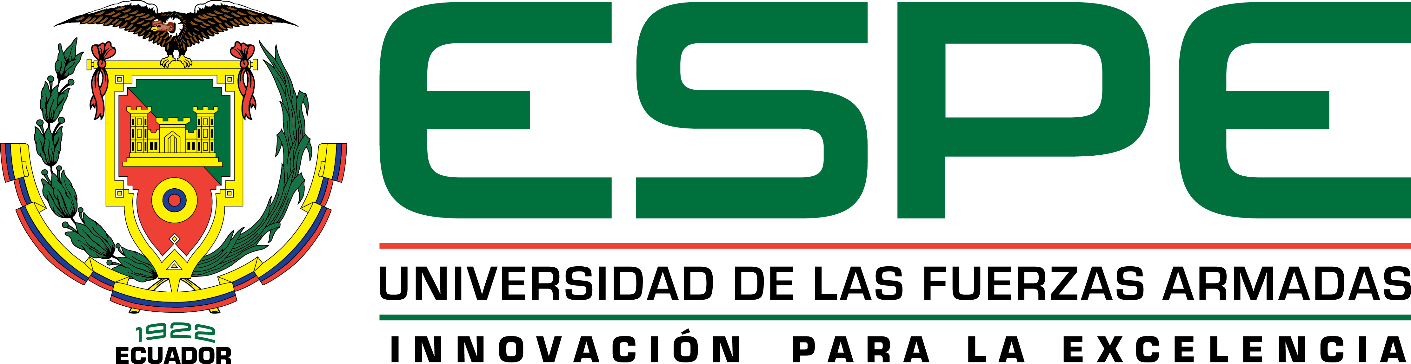 ENFOQUE
ALCANCE
ENTREVISTAS
ENCUESTAS
Técnica de Turismo y Patrimonio
Coordinador de Cultura y Educación
263 en la parroquia (16.403 PEA en Tabacundo)
Presidente de Corporación de Turismo
Hostería El Rancho Manabita
Restaurante Inti Raymi
238 turistas (15% de 13.400 turistas en PM)
POBLACIÓN
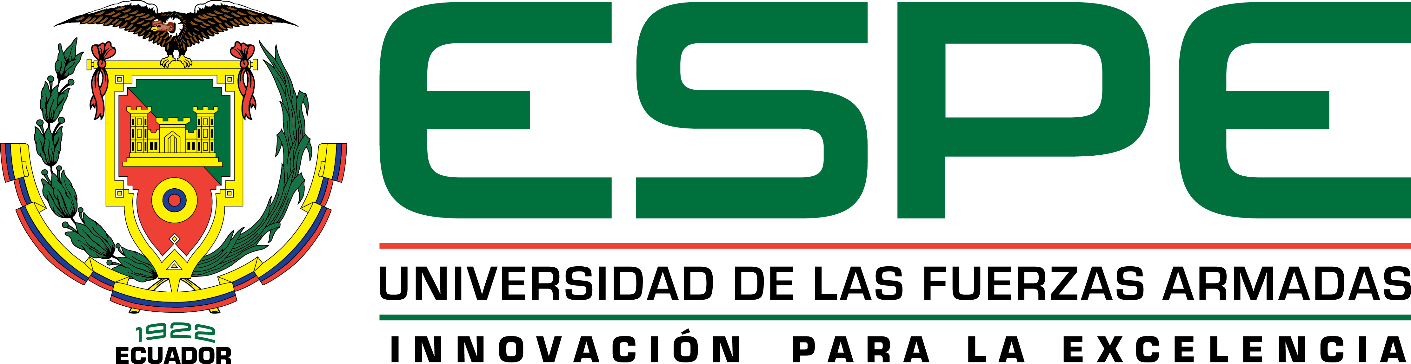 Resultados
ENTREVISTAS
Planta Turística
¿Considera usted que la parroquia Tabacundo dispone de gastronomía ancestral?
¿Tiene conocimiento sobre que es la gastronomía ancestral?
2
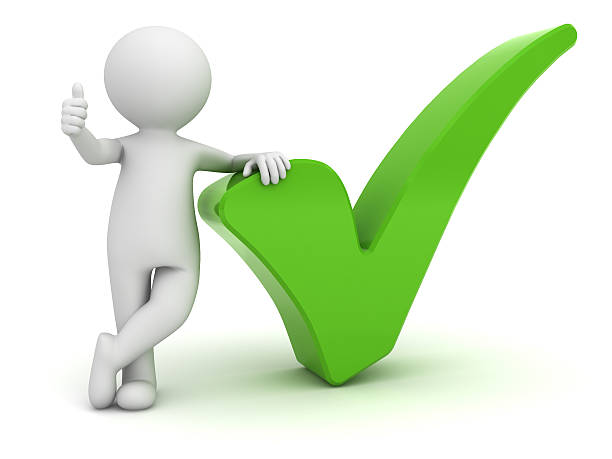 1
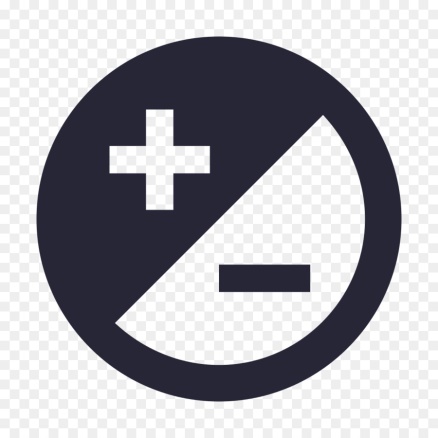 ¿Considera usted que la gastronomía ancestral es una alternativa de desarrollo económico y social para el turismo de la localidad?
¿Considera que existe la debida participación de los propietarios de los demás establecimientos para potencializar la gastronomía ancestral de la parroquia?
¿Piensa que mediante la difusión de la gastronomía ancestral se podría fortalecer la identidad cultural de la comunidad tabacundeña?
6
13
7
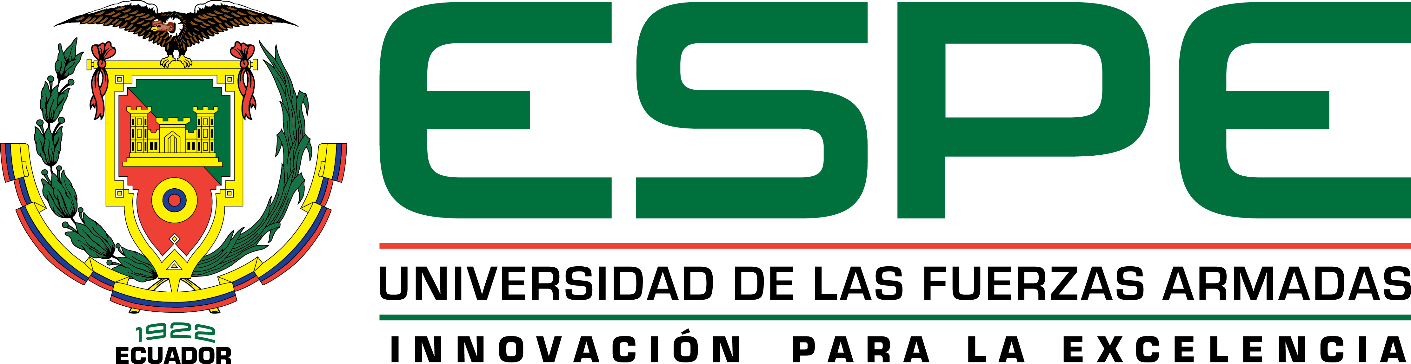 ENTREVISTAS
GAD Municipal de Pedro Moncayo
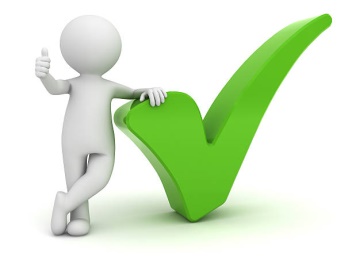 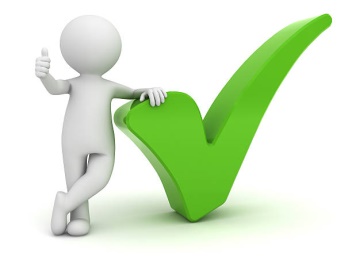 ¿Piensa que Tabacundo tiene el potencial para ser reconocida por los turistas nacionales y extranjeros por su gastronomía ancestral??
¿Considera necesario aplicar un plan de acción de fortalecimiento y rescate de la gastronomía ancestral de Tabacundo?
Como parte de las  autoridades  principales, ¿Qué actividades ha realizado para fortalecer la gastronomía ancestral y la identidad cultural de la parroquia?
15
6
13
¿Considera que Tabacundo cuenta con planta turística (hoteles y restaurantes) que promuevan la gastronomía ancestral?
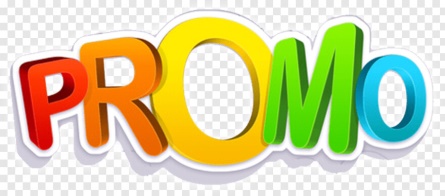 ¿Cuáles cree usted que son las falencias o carencias que existe en Tabacundo en cuanto a la gastronomía, que impidan el desarrollo turístico?
19
7
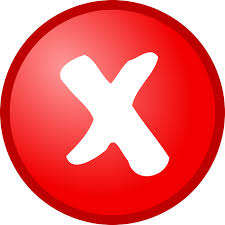 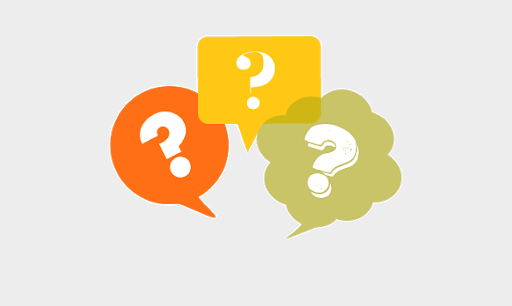 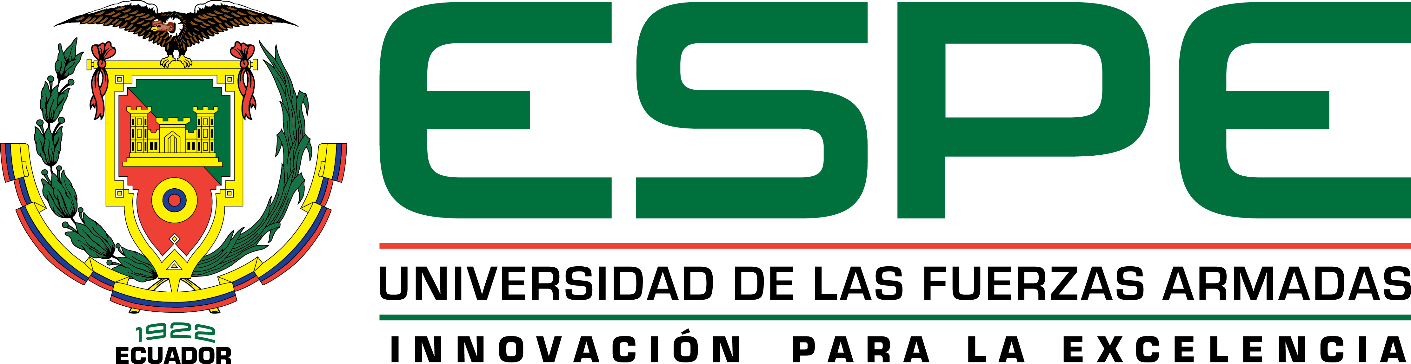 ENCUESTAS
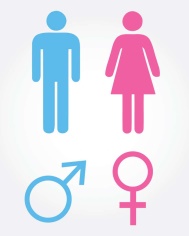 67,68%
COMUNIDAD
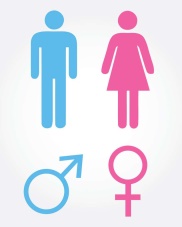 32,32%
7
14
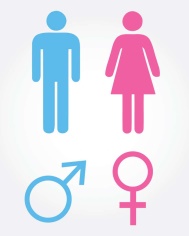 ENCUESTAS
47,06%
97,05%
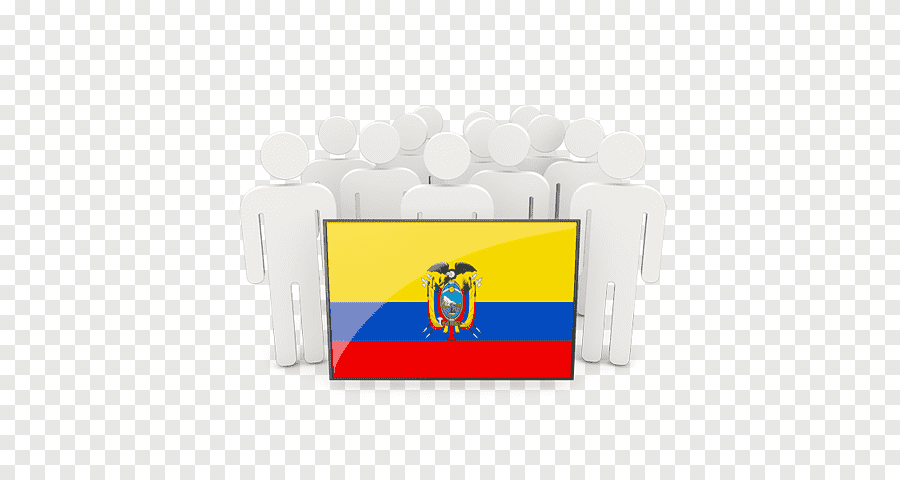 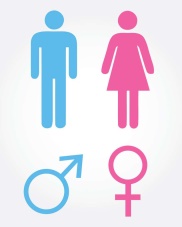 52,94%
TURISTAS
2
CAPÍTULO III. propuesta
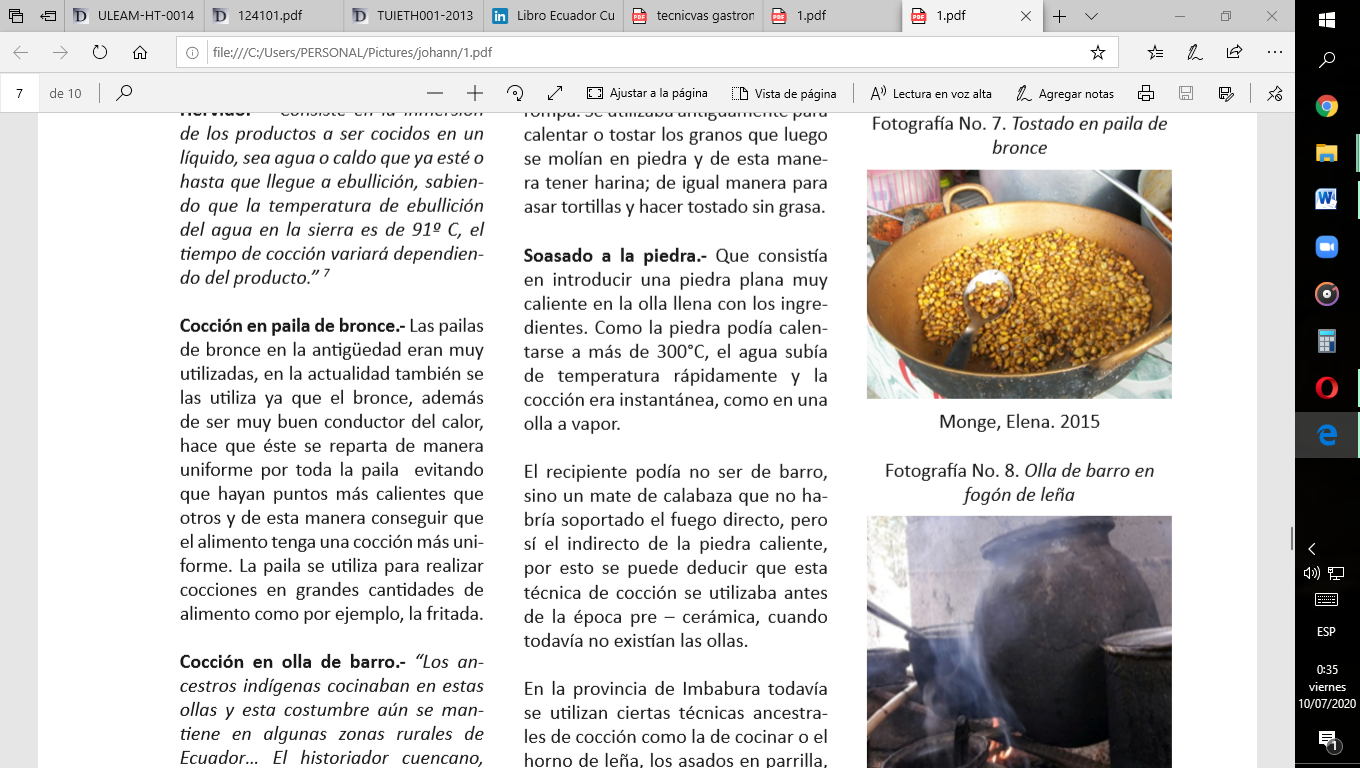 TÉCNICAS ANCESTRALES
UTENSILIOS ANCESTRALES
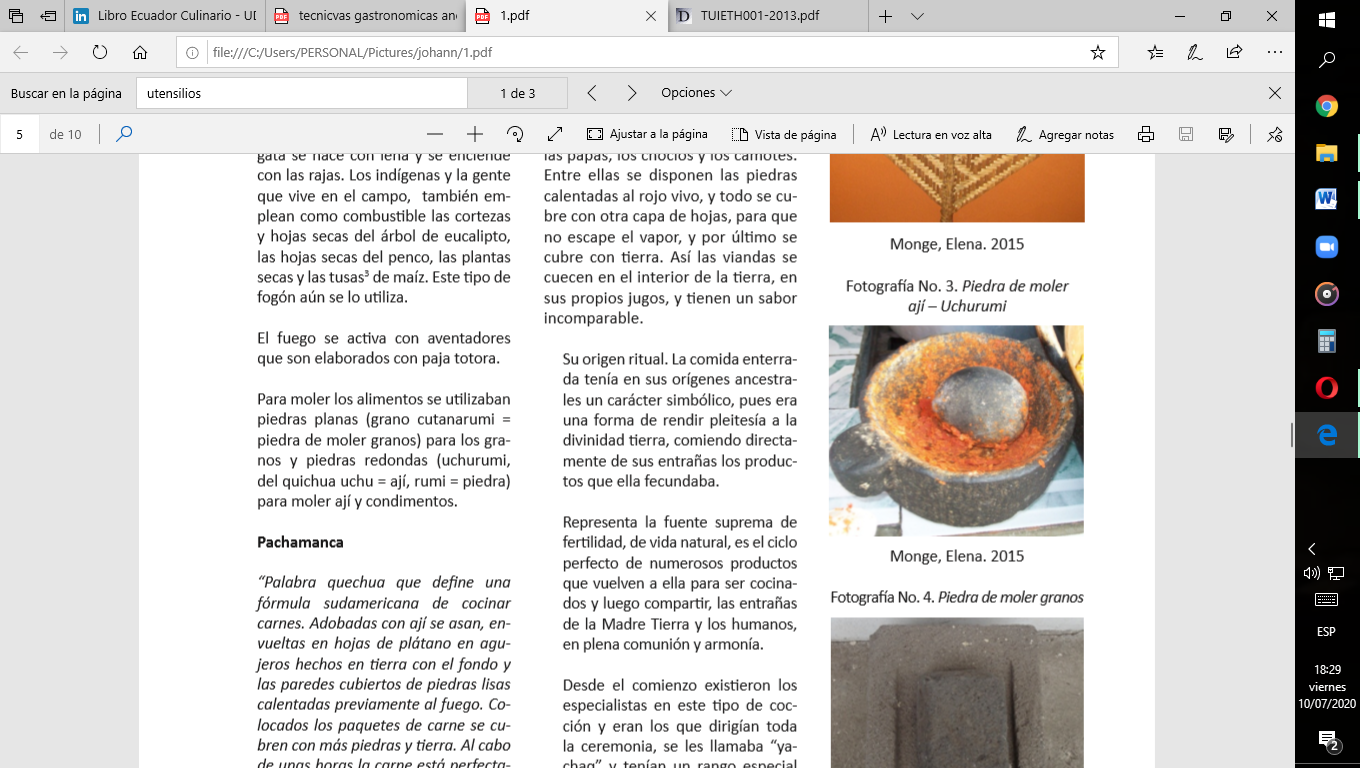 PLATOS ANCESTRALES
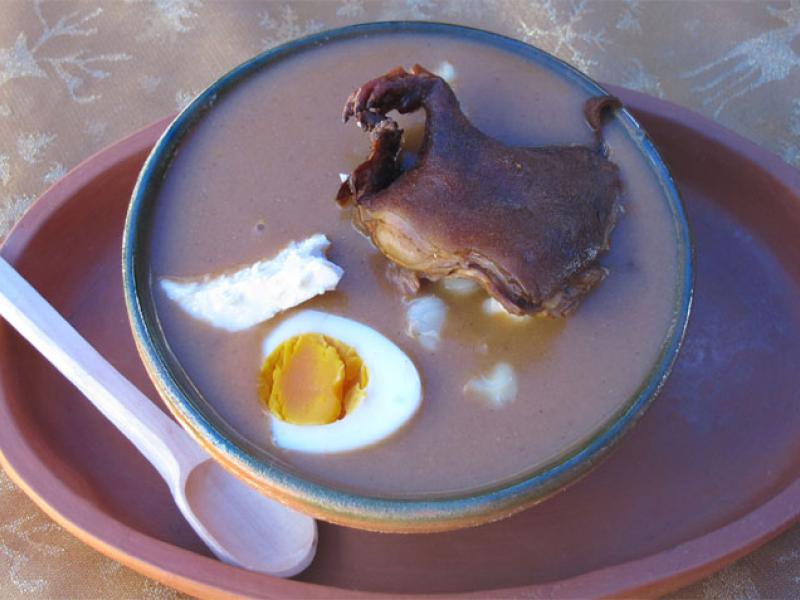 Uchujaku
PLATOS 
ANCESTRALES
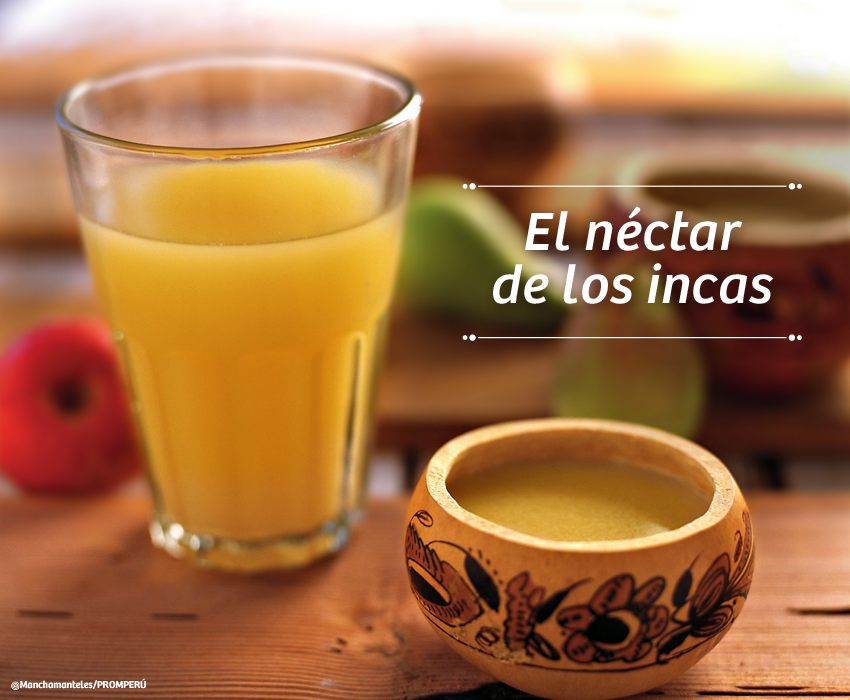 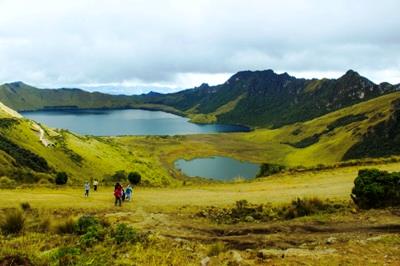 Plan de Acción de Fortalecimiento y Rescate de la Gastronomía Ancestral de Tabacundo
Objetivos estratégicos
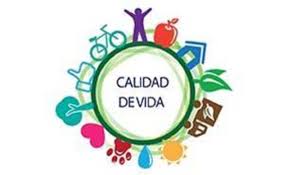 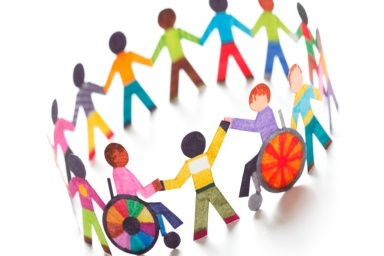 Maximizar-difusión - IC
Garantizar
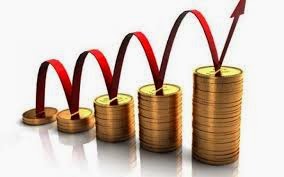 Brindar
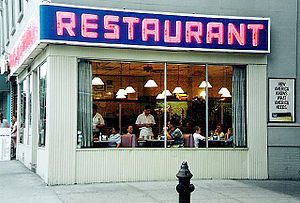 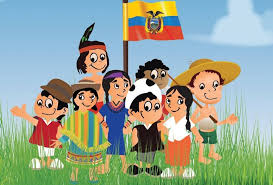 Incrementar-emprendimiento -rentabilidad
Influir –amar identidad
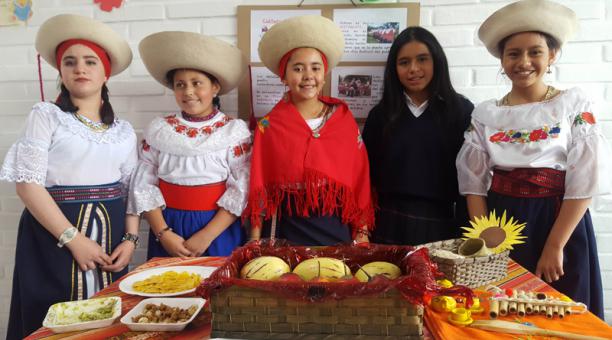 Protección- fortalecimiento-propagación- consumo y uso- IC
estrategias
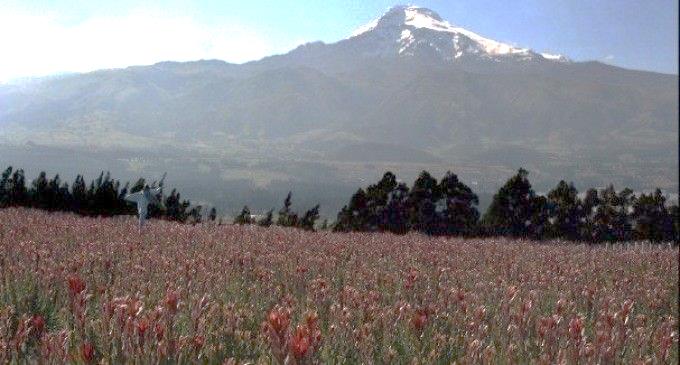 Proyectos
GUÍA GASTRONÓMICA ANCESTRAL
FERIAS GASTRONÓMICAS
PARADERO GASTRONÓMICO
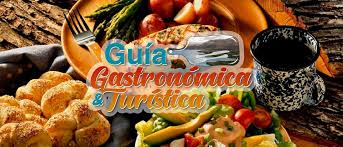 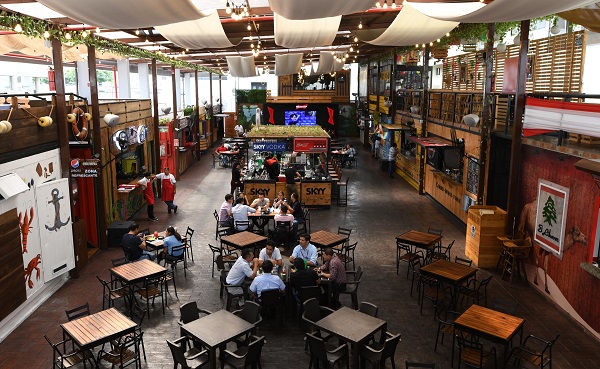 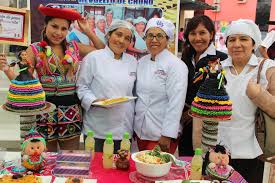 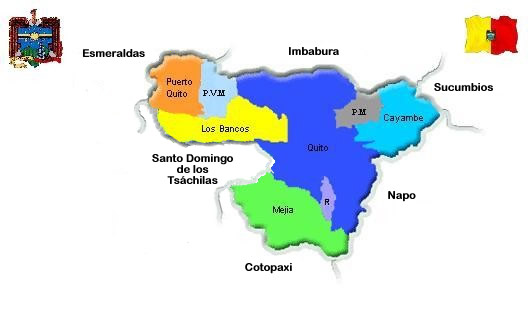 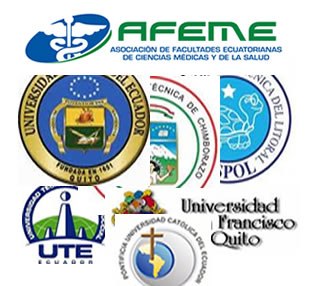 Conclusiones
RENACIMIENTO
CONSUMO FAMILIAR
ESCASOS PROGRAMAS
Recomendaciones
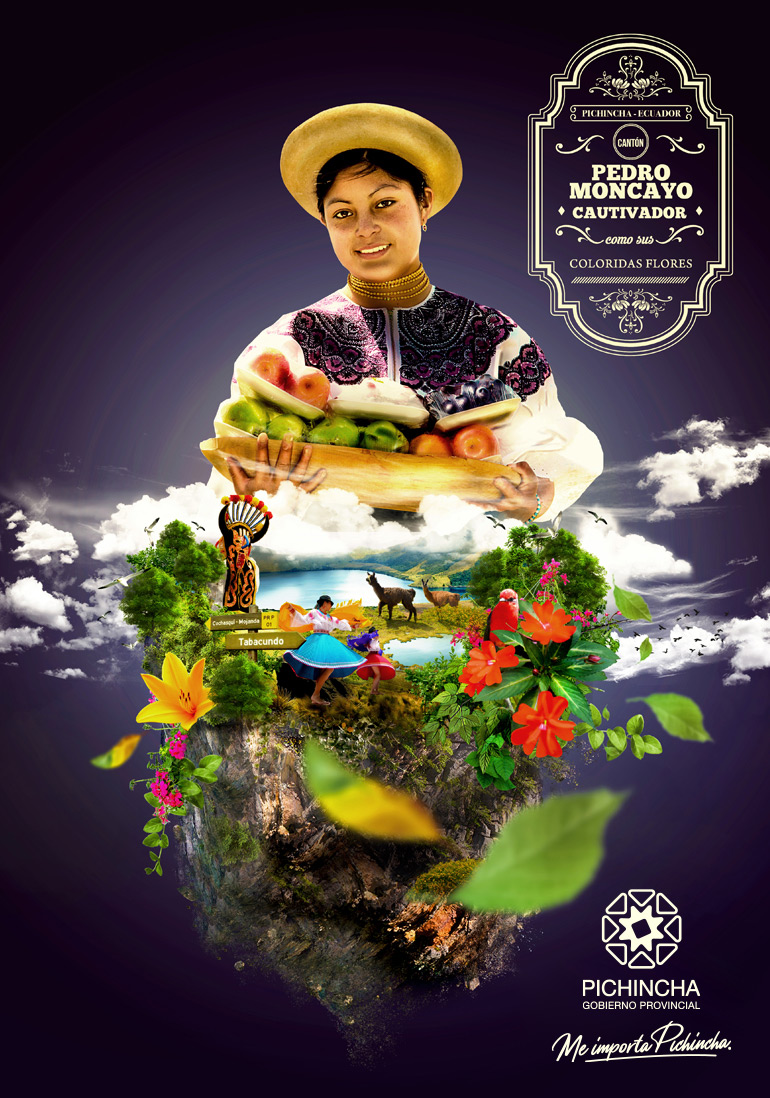 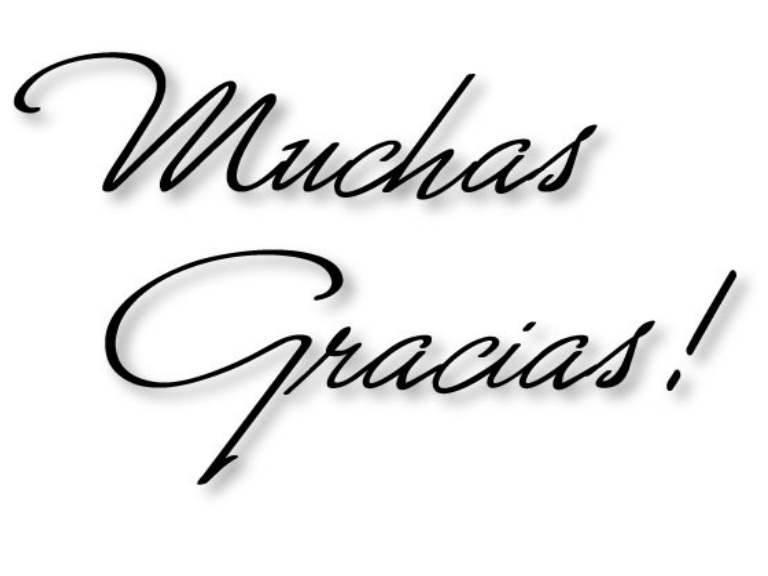 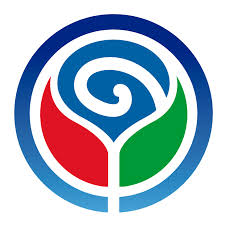